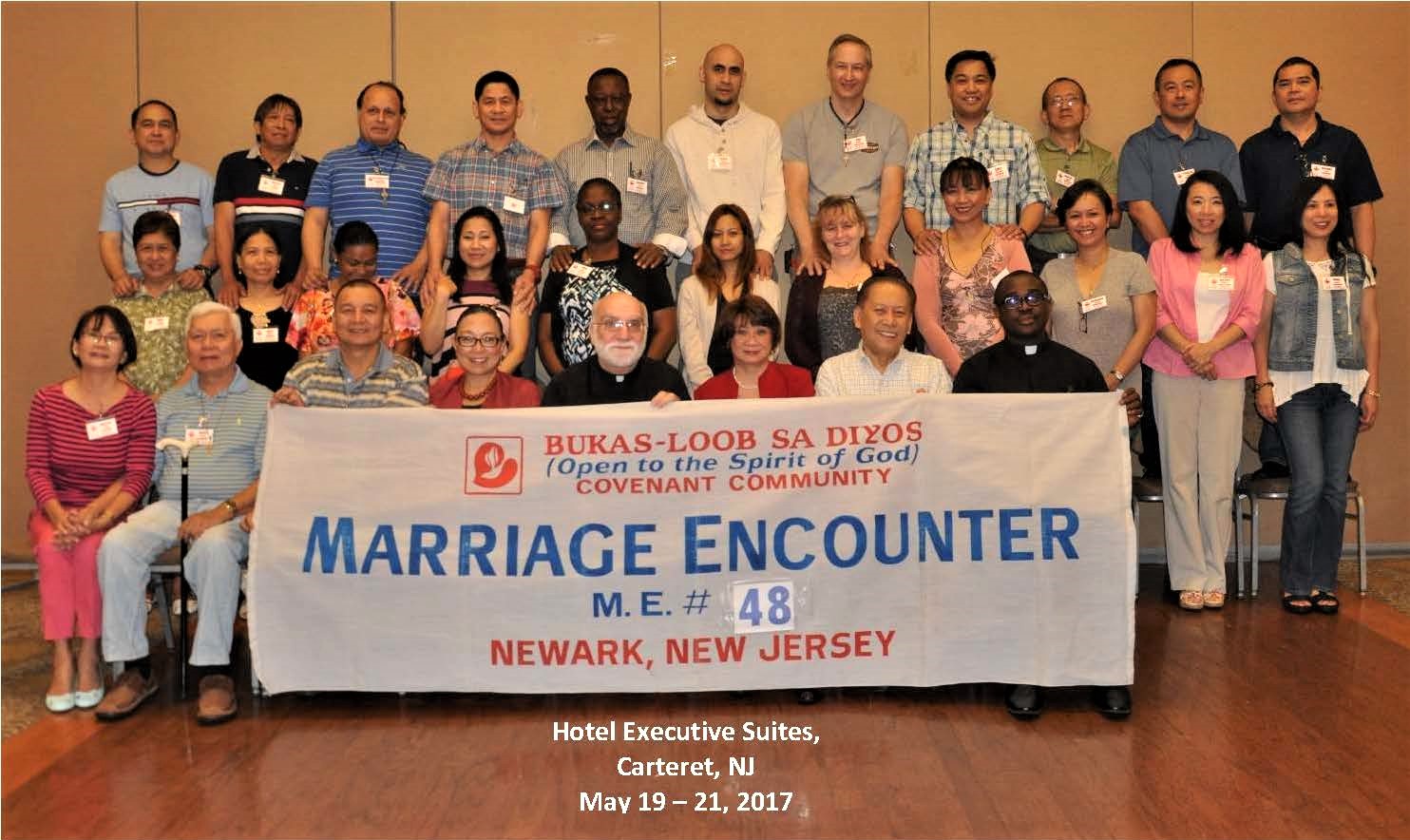 Welcome ME 48
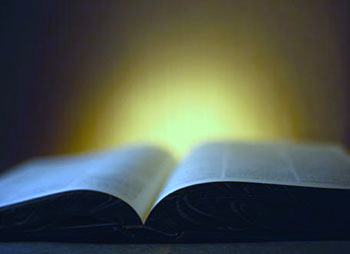 God’s  Promise  for the week
“I am with you always,
 until the end of age.”
​                  (Mt 20:20b)
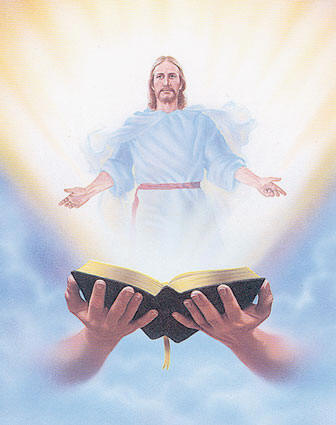 Welcome
Guest
ANNOUNCEMENTS
May 26, 2017
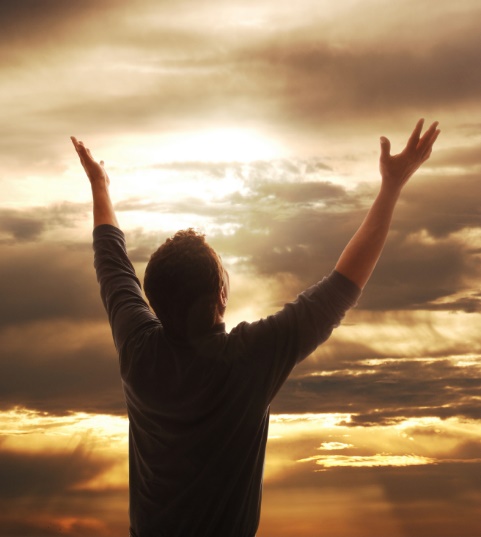 SINGLES
ENCOUNTER #37
June 16-18, 2017
Graymoor Spiritual Life Center
Garrison, NY 10524
Contacts: 
     Jutt Bustos – jutt.bustos@bldnewark.com 
      Lita Alfaro – lita.alfaro@bldnewark.com
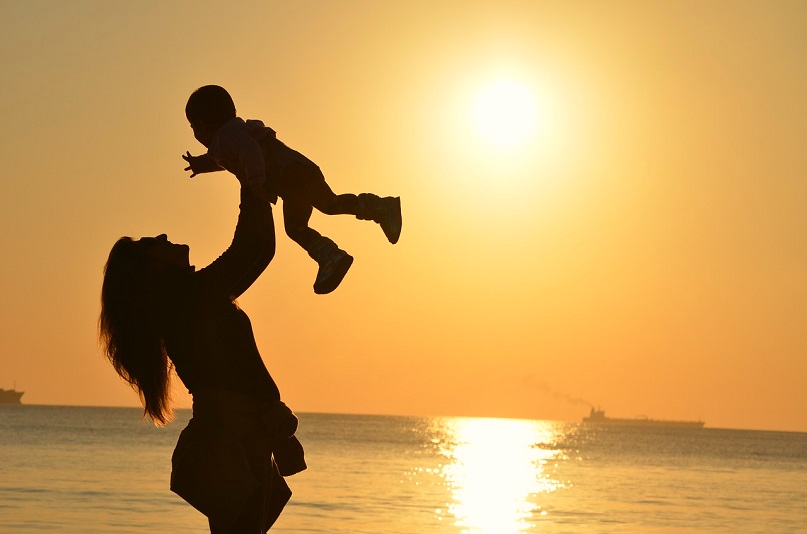 Solo Parents Encounter
Weekend #19
June 23-25, 2017
DAYS Hotel Conference Center East Brunswick
195 Route 18 South, East Brunswick, NJ
Contacts:  Cherry & Rueben Vibar
                  (SPE18 CS)
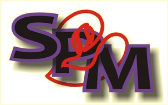 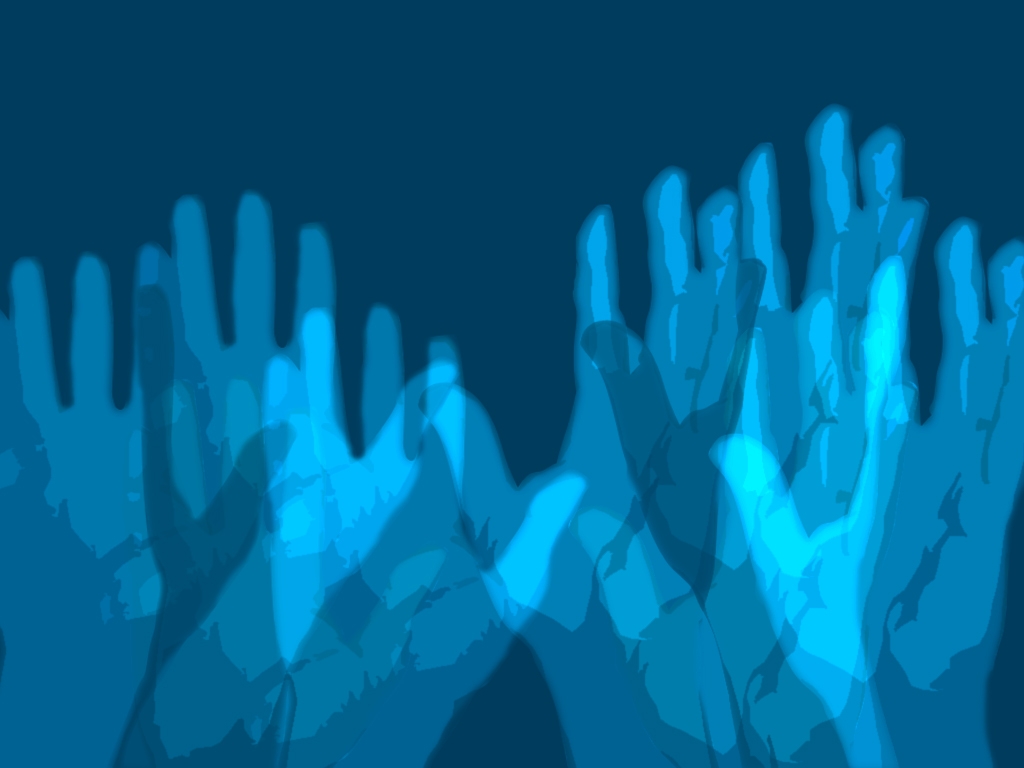 YOUTH
ENCOUNTER #23
“Come and Follow Me…”
July 7-9, 2017
Fellowship Deaconry 
3575 Valley Road 
Basking Ridge
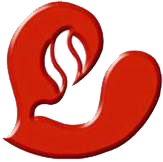 Contact: dyc@bldnewark.com
BLD Newark
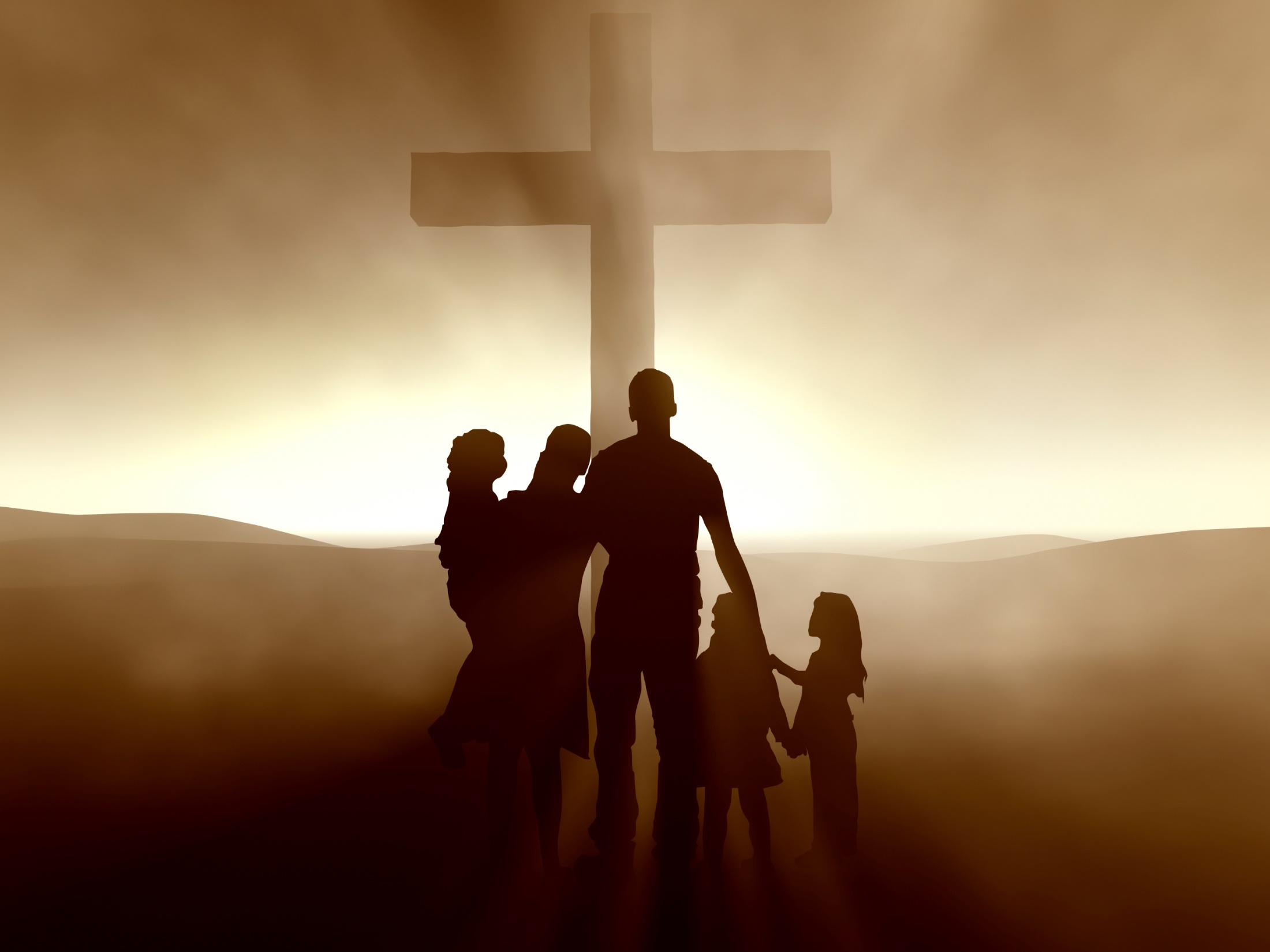 FAMILY
ENCOUNTER 24
July 14 - 16, 2017
Malvern Retreat House 
Malvern PA
Submit Completed Applications to: 

Willy & Amor Ferrer (908) 416-5983
Noel & Gale Deleon  (201)320-5194
As for me and my household, we will serve the Lord: Joshua 24:15
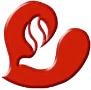 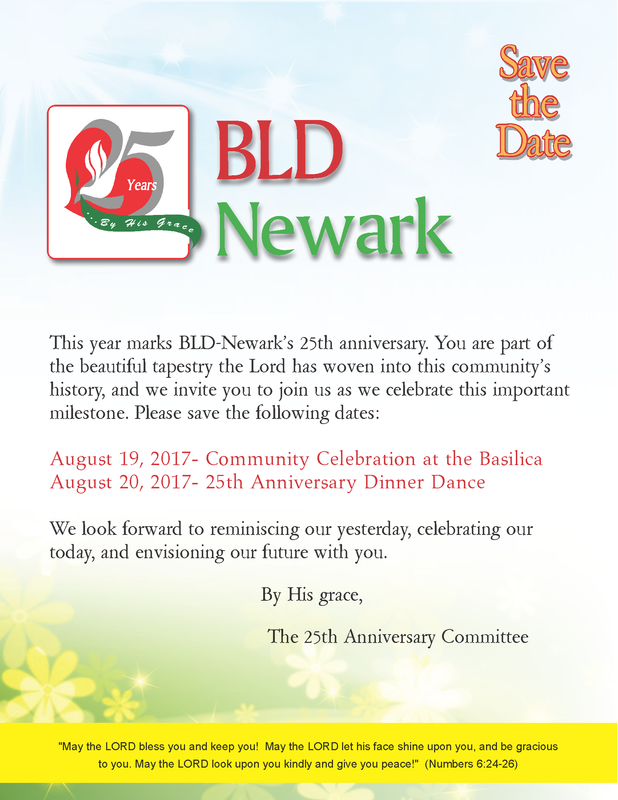 August 19, 2017 
Community Celebration at the Basilica
August 20, 2017 
25th Anniversary Dinner Dance
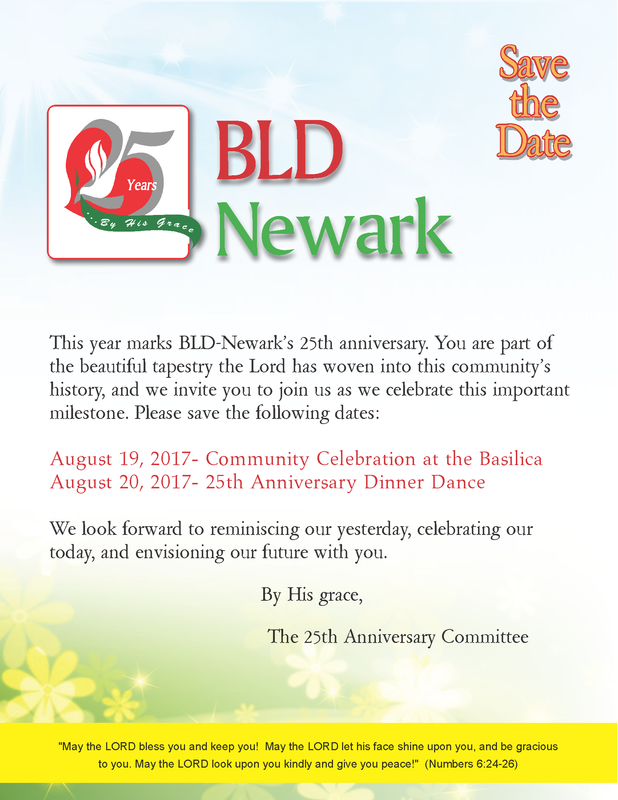 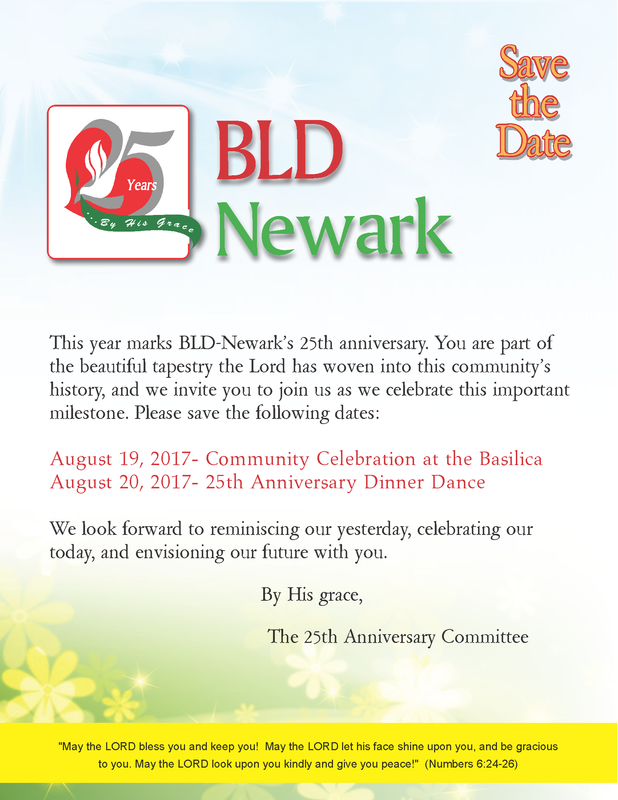 From the Dinner Dance committee:

    1.  ME class shepherds or representative must secure initial  
        10 tickets from the Dinner dance committee, c/o ME40 at    
         Fellowship.

    2. If ME Classes are sold out on initial 10 tickets distributed,  
        please see them at fellowship for more.  This is on a first 
        come, first serve basis.
Marshaling 
Schedule
JUNE  2, 2017
Management
Apostolate
ORDER
“Go ... teach them to observe all that I have commanded you.”

             (Mt 28:19a, 20a)
DIRECTION
Be a good shepherd
 to others by word and deed.